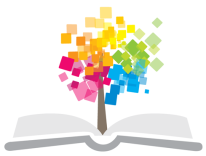 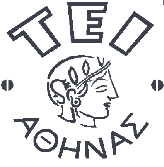 Ανοικτά Ακαδημαϊκά Μαθήματα στο ΤΕΙ Αθήνας
Εισαγωγή στην Ψυχολογία
Ενότητα 9: Η Διαδικασία της Μάθησης
(Μέρος 2ο )
Δρ. Κατερίνα Μανιαδάκη, Ψυχολόγος
Τμήμα Κοινωνικής Εργασίας
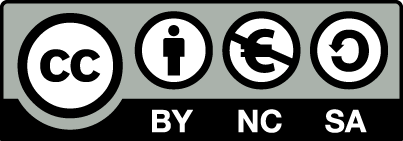 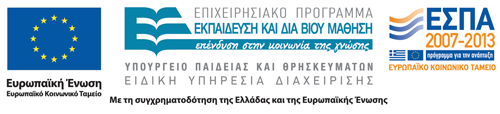 Η συμπεριφορά και οι συνέπειές της
Προσθήκη θετικού ενισχυτή
Θετική ενίσχυση
Ευχάριστη
Συνέπεια
Διακοπή αρνητικού ενισχυτή
Αρνητική ενίσχυση
Συμπεριφορά
Προσθήκη αρνητικού ενισχυτή
Άμεση τιμωρία
Δυσάρεστη
Διακοπή θετικού ενισχυτή
Έμμεση τιμωρία
Καμία συνέπεια
Απόσβεση
1
Είδη ενίσχυσης
Τόσο η θετική όσο και η αρνητική ενίσχυση αποτελούν μορφές αμοιβής και αποβλέπουν στην ενδυνάμωση μιας θετικής μορφής συμπεριφοράς.
2
Είδη τιμωρίας
Η τιμωρία, αποβλέπει στην αποδυνάμωση μιας ανεπιθύμητης συμπεριφοράς.
3
Είδη ενισχυτών
4
Διαφορές κλασικής και συντελεστικής εξάρτησης
Έχουμε παθητική συμμετοχή του οργανισμού.
Κλασική εξάρτηση
Η ενίσχυση προηγείται της αντίδρασης.
Έχουμε ενεργητική συμμετοχή του οργανισμού.
Συντελεστική εξάρτηση
Η ενίσχυση έπεται της αντίδρασης.
5
Επισήμανση
Θυμάμαι ότι…
Κατά τους Συμπεριφοριστές, η μάθηση είναι αποτέλεσμα συνεξαρτήσεων ανάμεσα στα ερεθίσματα που δέχεται το άτομο από το περιβάλλον του και τις αντιδράσεις του σε αυτά.
6
Θεωρίες μάθησης
7
Κοινωνική Μάθηση (social learning)
8
Κοινωνική μάθηση
Παρακολουθείστε το παρακάτω βίντεο:
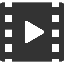 Children See, Children Do
9
Albert Bandura
O Albert Bandura γεννήθηκε στον Καναδά. Είναι ψυχολόγος και διδάσκει στο Stanford University μέχρι σήμερα.
Διατύπωσε την άποψη ότι η μάθηση συντελείται χωρίς να είναι αναγκαίο να προβαίνει το ίδιο το άτομο στην εκτέλεση της αντίδρασης ή να λαμβάνει το ίδιο κάποια ενίσχυση αλλά απλώς με την παρατήρηση και τη μίμηση της συμπεριφοράς των άλλων.
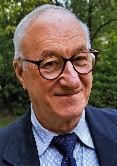 Albert Bandura (1925 –  )
“Albert Bandura Psychologist”,  από Fridolin freudenfett διαθέσιμο με άδεια CC BY-SA 4.0
10
Η γέννηση της θεωρίας της κοινωνικής μάθησης
Μπιχεβιορισμός:
Έμφαση στη μάθηση
Σημασία των εμπειριών που παρέχει το περιβάλλον
Γνωσιακή προσέγγιση:
Ύπαρξη εσωτερικών νοητικών διαδικασιών
Θεωρία της κοινωνικής μάθησης
11
Βασική αρχή κοινωνικής μάθησης
Οι άνθρωποι έχουν την τάση να υιοθετούν τους τύπους συμπεριφοράς για τους οποίους οι άλλοι ανταμείβονται και θαυμάζονται και να αποφεύγουν τις μορφές συμπεριφοράς για τις οποίες οι άλλοι περιφρονούνται ή τιμωρούνται.
Για παράδειγμα, η παρακολούθηση στην τηλεόραση έργων που περιέχουν επιθετικές σκηνές και στις οποίες η επιθετικότητα επιβραβεύεται, μπορεί να οδηγήσει στην αύξηση της επιθετικής συμπεριφοράς.
12
Στάδια της ικανότητας προς μίμηση
Το άτομο παρατηρεί και κωδικοποιεί αυτά που βλέπει.
Το άτομο εκτελεί αυτά που είδε άλλους να κάνουν και να  αμείβονται.
ΕΚΤΕΛΕΣΗ
ΕΝΙΣΧΥΣΗ
ΑΠΟΘΗΚΕΥΣΗ
ΠΡΟΣΟΧΗ
Το άτομο αποθηκεύει τις πληροφορίες αυτές στη μνήμη του.
Το άτομο ενισχύεται και το ίδιο για τη συμπεριφορά του.
13
Ενορατική Μάθηση (insightful learning)
14
Wolfang Koehler
Ο Wolfgang Koehler (1887–1967), γεννήθηκε στη Γερμανία και μαζί με τους Max Wertheimer και Kurt Koffka είναι οι θεμελιωτές της μορφολογικής ψυχολογίας. 
Έζησε και εργάστηκε στη Γερμανία και αργότερα στις Η.Π.Α.. Το 1956 εκλέχτηκε πρόεδρος της APA.
15
Ο τρόπος λειτουργίας της ενορατικής μάθησης
Ο Koehler υποστηρίζει ότι, πολλές φορές, η αναδιοργάνωση του αντιληπτικού πεδίου επιτρέπει την ξαφνική λύση ενός προβλήματος. Η μάθηση που προκύπτει με αυτόν τον τρόπο ονομάζεται ενορατική.
Η ενορατική μάθηση εξαρτάται από τη νοημοσύνη και τις εμπειρίες του ατόμου.
16
Τα πειράματα του Koehler (1 από 2)
Από το 1913 έως το 1917 ο Köhler στις Κανάριους Νήσους μελέτησε τη διαδικασία της μάθησης σε εννέα χιμπαντζήδες.
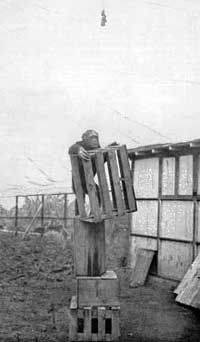 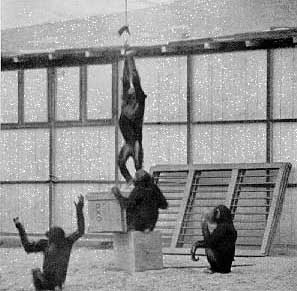 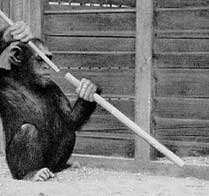 pigeon.psy.tufts.edu
pigeon.psy.tufts.edu
pigeon.psy.tufts.edu
17
Τα πειράματα του Koehler (2 από 2)
Παρακολουθείστε το παρακάτω βίντεο:
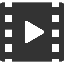 Insight learning: Chimpanzee Problem Solving
18
O ρόλος των βιολογικών παραγόντων στη μάθηση (1 από 2)
Οι γενετικές πληροφορίες που κληρονομεί ένας οργανισμός κατά τη γέννησή του καθορίζουν το βαθμό στον οποίο η συμπεριφορά του οργανισμού μπορεί να αλλάξει μέσω της αλληλεπίδρασης με το περιβάλλον.
19
O ρόλος των βιολογικών παραγόντων στη μάθηση (2 από 2)
Στους ανθρώπους, η ομαλή λειτουργία των αισθητηριακών συστημάτων και των γνωστικών διαδικασιών αποτελούν βιολογικούς παράγοντες που επηρεάζουν τις ικανότητες μάθησης.
20
Τέλος Ενότητας
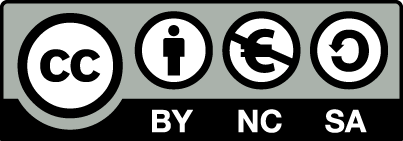 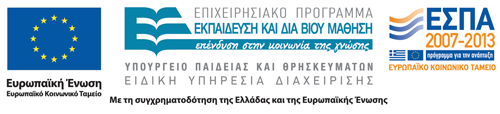 Σημειώματα
Σημείωμα Αναφοράς
Copyright Τεχνολογικό Εκπαιδευτικό Ίδρυμα Αθήνας, Κατερίνα Μανιαδάκη 2014. Κατερίνα Μανιαδάκη. «Εισαγωγή στην Ψυχολογία. Ενότητα 9: Η Διαδικασία της Μάθησης (Μέρος 2ο )». Έκδοση: 1.0. Αθήνα 2014. Διαθέσιμο από τη δικτυακή διεύθυνση: ocp.teiath.gr.
Σημείωμα Αδειοδότησης
Το παρόν υλικό διατίθεται με τους όρους της άδειας χρήσης Creative Commons Αναφορά, Μη Εμπορική Χρήση Παρόμοια Διανομή 4.0 [1] ή μεταγενέστερη, Διεθνής Έκδοση.   Εξαιρούνται τα αυτοτελή έργα τρίτων π.χ. φωτογραφίες, διαγράμματα κ.λ.π., τα οποία εμπεριέχονται σε αυτό. Οι όροι χρήσης των έργων τρίτων επεξηγούνται στη διαφάνεια  «Επεξήγηση όρων χρήσης έργων τρίτων». 
Τα έργα για τα οποία έχει ζητηθεί άδεια  αναφέρονται στο «Σημείωμα  Χρήσης Έργων Τρίτων».
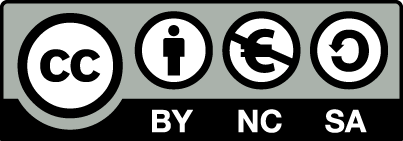 [1] http://creativecommons.org/licenses/by-nc-sa/4.0/ 
Ως Μη Εμπορική ορίζεται η χρήση:
που δεν περιλαμβάνει άμεσο ή έμμεσο οικονομικό όφελος από την χρήση του έργου, για το διανομέα του έργου και αδειοδόχο
που δεν περιλαμβάνει οικονομική συναλλαγή ως προϋπόθεση για τη χρήση ή πρόσβαση στο έργο
που δεν προσπορίζει στο διανομέα του έργου και αδειοδόχο έμμεσο οικονομικό όφελος (π.χ. διαφημίσεις) από την προβολή του έργου σε διαδικτυακό τόπο
Ο δικαιούχος μπορεί να παρέχει στον αδειοδόχο ξεχωριστή άδεια να χρησιμοποιεί το έργο για εμπορική χρήση, εφόσον αυτό του ζητηθεί.
Επεξήγηση όρων χρήσης έργων τρίτων
Δεν επιτρέπεται η επαναχρησιμοποίηση του έργου, παρά μόνο εάν ζητηθεί εκ νέου άδεια από το δημιουργό.
©
διαθέσιμο με άδεια CC-BY
Επιτρέπεται η επαναχρησιμοποίηση του έργου και η δημιουργία παραγώγων αυτού με απλή αναφορά του δημιουργού.
διαθέσιμο με άδεια CC-BY-SA
Επιτρέπεται η επαναχρησιμοποίηση του έργου με αναφορά του δημιουργού, και διάθεση του έργου ή του παράγωγου αυτού με την ίδια άδεια.
διαθέσιμο με άδεια CC-BY-ND
Επιτρέπεται η επαναχρησιμοποίηση του έργου με αναφορά του δημιουργού. 
Δεν επιτρέπεται η δημιουργία παραγώγων του έργου.
διαθέσιμο με άδεια CC-BY-NC
Επιτρέπεται η επαναχρησιμοποίηση του έργου με αναφορά του δημιουργού. 
Δεν επιτρέπεται η εμπορική χρήση του έργου.
Επιτρέπεται η επαναχρησιμοποίηση του έργου με αναφορά του δημιουργού
και διάθεση του έργου ή του παράγωγου αυτού με την ίδια άδεια.
Δεν επιτρέπεται η εμπορική χρήση του έργου.
διαθέσιμο με άδεια CC-BY-NC-SA
διαθέσιμο με άδεια CC-BY-NC-ND
Επιτρέπεται η επαναχρησιμοποίηση του έργου με αναφορά του δημιουργού.
Δεν επιτρέπεται η εμπορική χρήση του έργου και η δημιουργία παραγώγων του.
διαθέσιμο με άδεια 
CC0 Public Domain
Επιτρέπεται η επαναχρησιμοποίηση του έργου, η δημιουργία παραγώγων αυτού και η εμπορική του χρήση, χωρίς αναφορά του δημιουργού.
Επιτρέπεται η επαναχρησιμοποίηση του έργου, η δημιουργία παραγώγων αυτού και η εμπορική του χρήση, χωρίς αναφορά του δημιουργού.
διαθέσιμο ως κοινό κτήμα
χωρίς σήμανση
Συνήθως δεν επιτρέπεται η επαναχρησιμοποίηση του έργου.
25
Διατήρηση Σημειωμάτων
Οποιαδήποτε αναπαραγωγή ή διασκευή του υλικού θα πρέπει να συμπεριλαμβάνει:
το Σημείωμα Αναφοράς
το Σημείωμα Αδειοδότησης
τη δήλωση Διατήρησης Σημειωμάτων
το Σημείωμα Χρήσης Έργων Τρίτων (εφόσον υπάρχει)
μαζί με τους συνοδευόμενους υπερσυνδέσμους.
Χρηματοδότηση
Το παρόν εκπαιδευτικό υλικό έχει αναπτυχθεί στo πλαίσιo του εκπαιδευτικού έργου του διδάσκοντα.
Το έργο «Ανοικτά Ακαδημαϊκά Μαθήματα στο ΤΕΙ Αθήνας» έχει χρηματοδοτήσει μόνο την αναδιαμόρφωση του εκπαιδευτικού υλικού. 
Το έργο υλοποιείται στο πλαίσιο του Επιχειρησιακού Προγράμματος «Εκπαίδευση και Δια Βίου Μάθηση» και συγχρηματοδοτείται από την Ευρωπαϊκή Ένωση (Ευρωπαϊκό Κοινωνικό Ταμείο) και από εθνικούς πόρους.
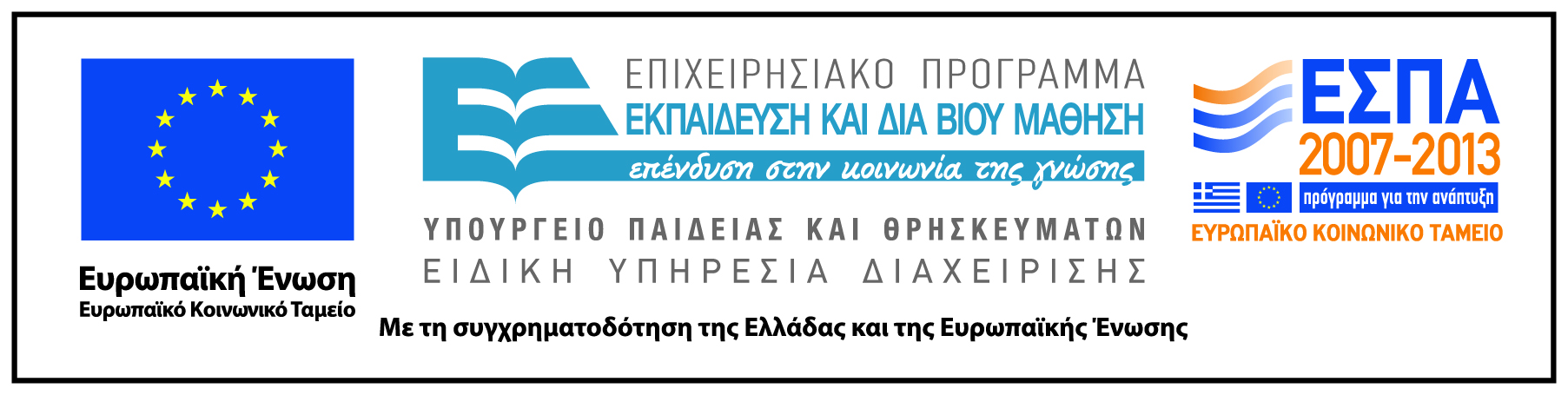